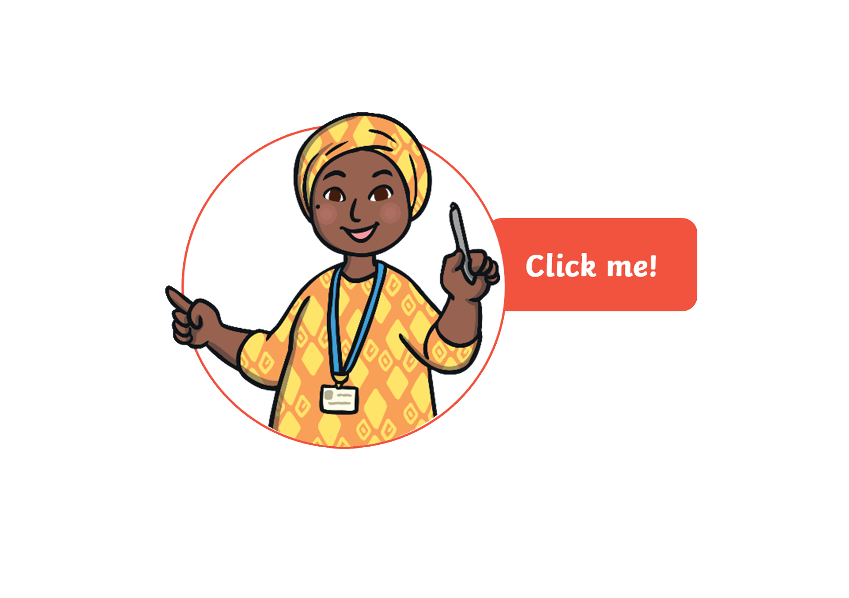 What is symmetry?
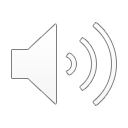 Symmetry is where one half of the image is the exactsame as the other half.

You could fold the image and both halves would be theexact same.
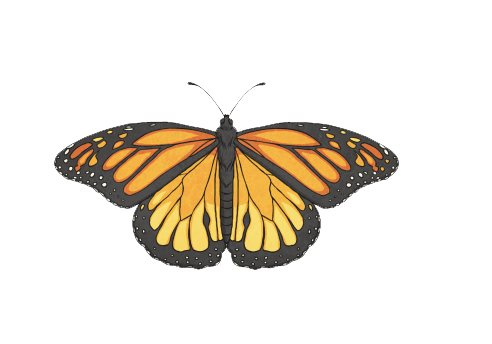 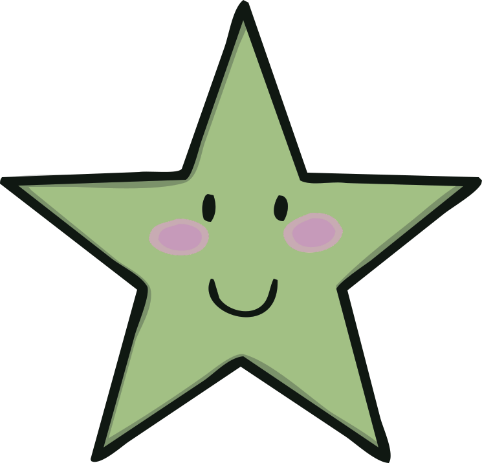 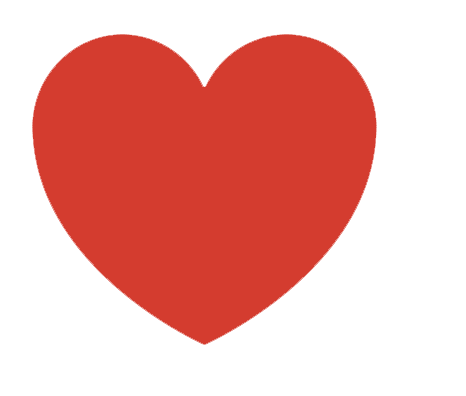 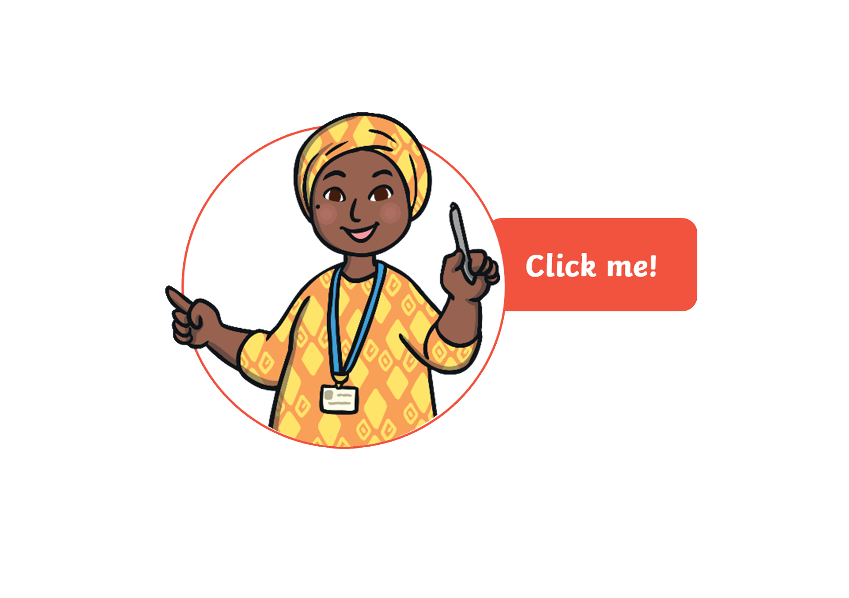 Symmetry in the Environment
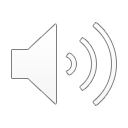 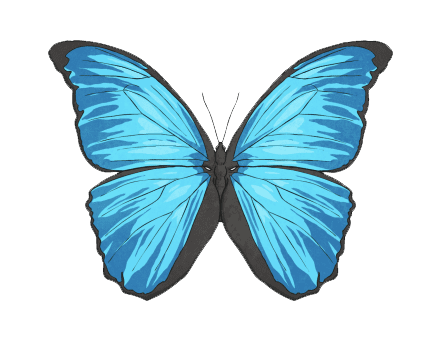 We see symmetry all around us. 
We can see symmetry in nature,architecture, shapes, lettersand lots more.

A butterfly has symmetry. If you draw a line down the middle of the butterfly, both sides would be the same.
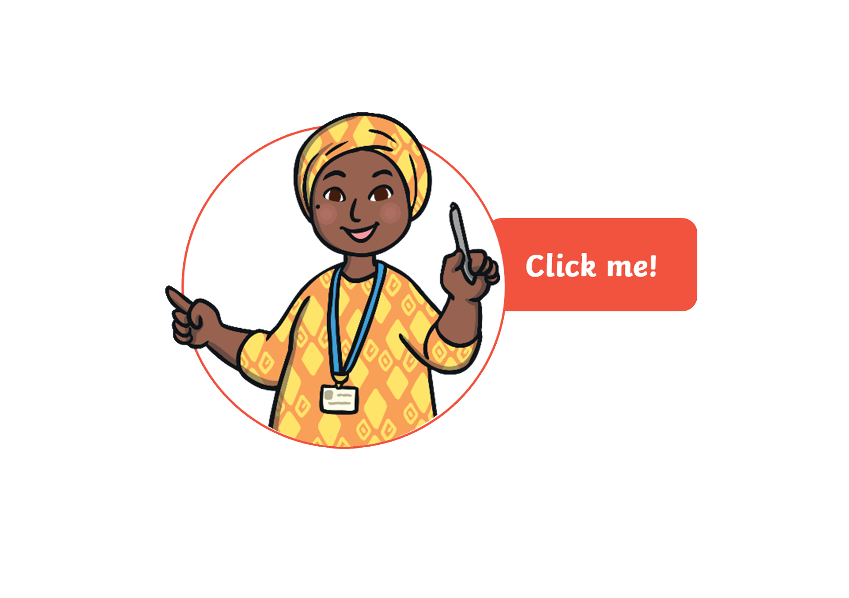 Lines of symmetry
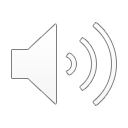 Symmetry is where one half of the image is the exactsame as the other half.

You could fold the image and both halves would be theexact same.
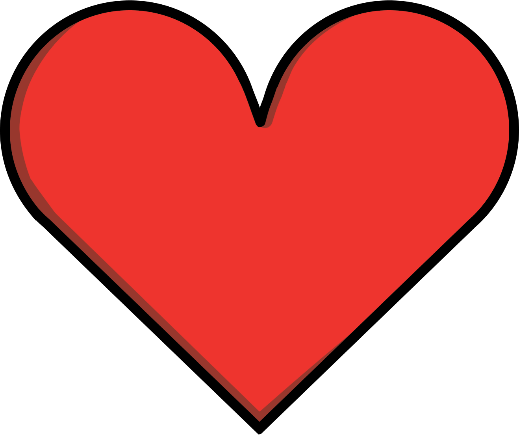 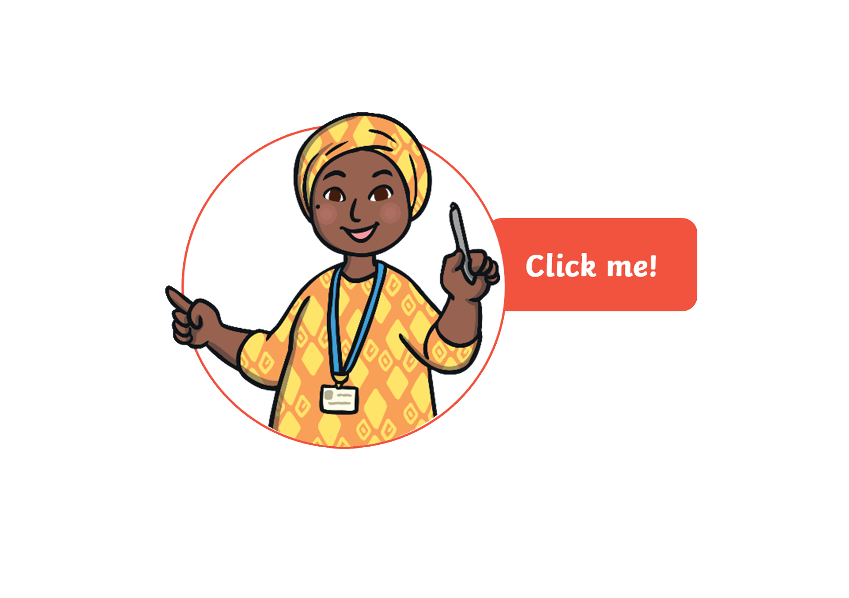 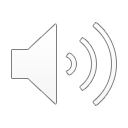 Symmetry sort
Click on the objects to reveal which box they fit into.
With Symmetry:
Without Symmetry:
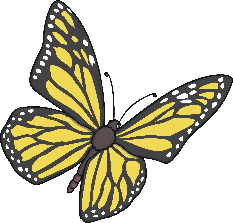 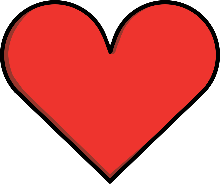 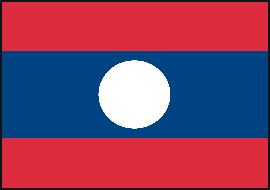 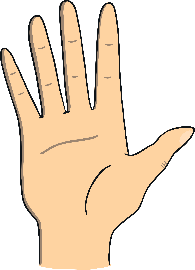 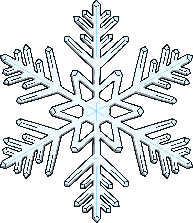 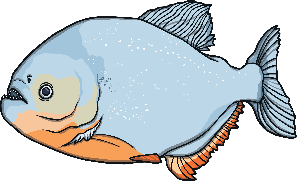 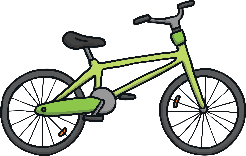 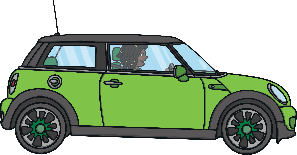 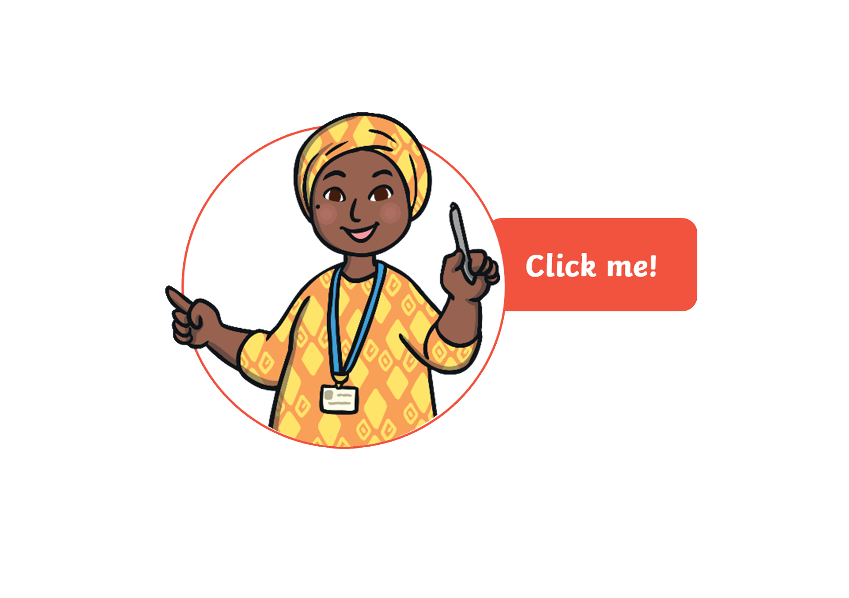 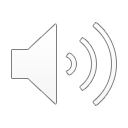 What is a line of symmetry?
A: A line that divides a shape into quarters
B: A line drawn through a shape so that both sides look the same
C: A line that outlines the edges of a shape
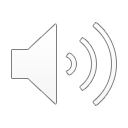 Try again!
Back
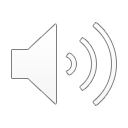 Correct!
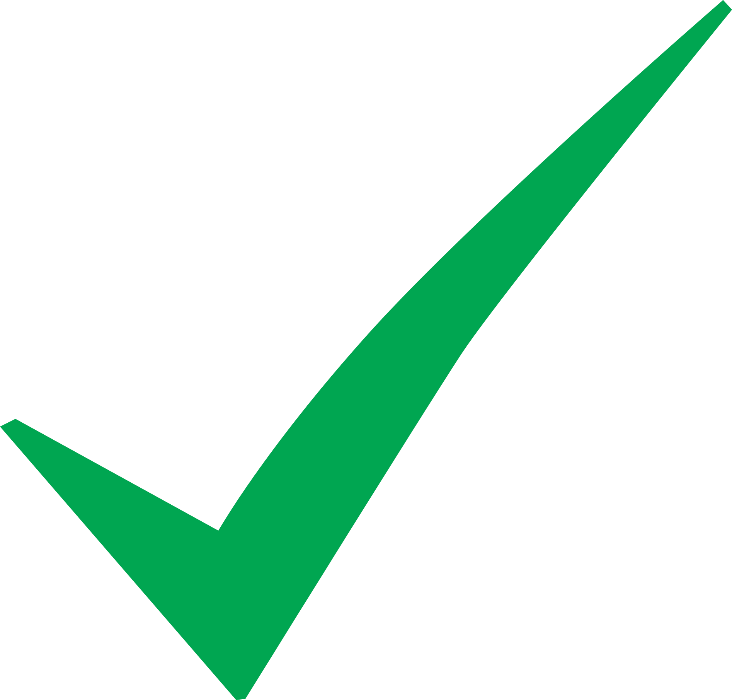 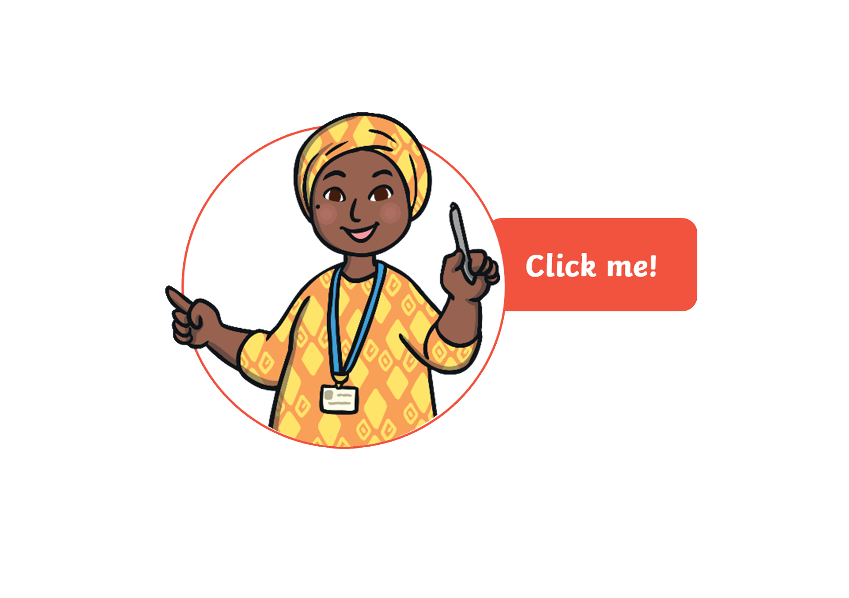 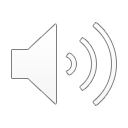 Which shape has just 4 lines of symmetry?
A: A square
B: A rectangle
C: A parallelogram
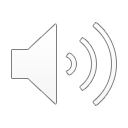 Try again!
Back
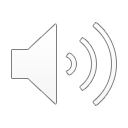 Correct!
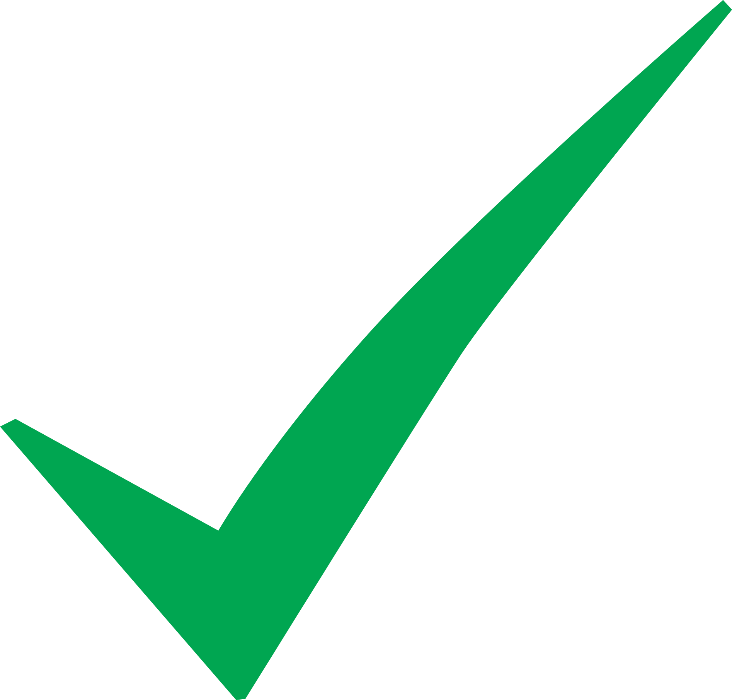 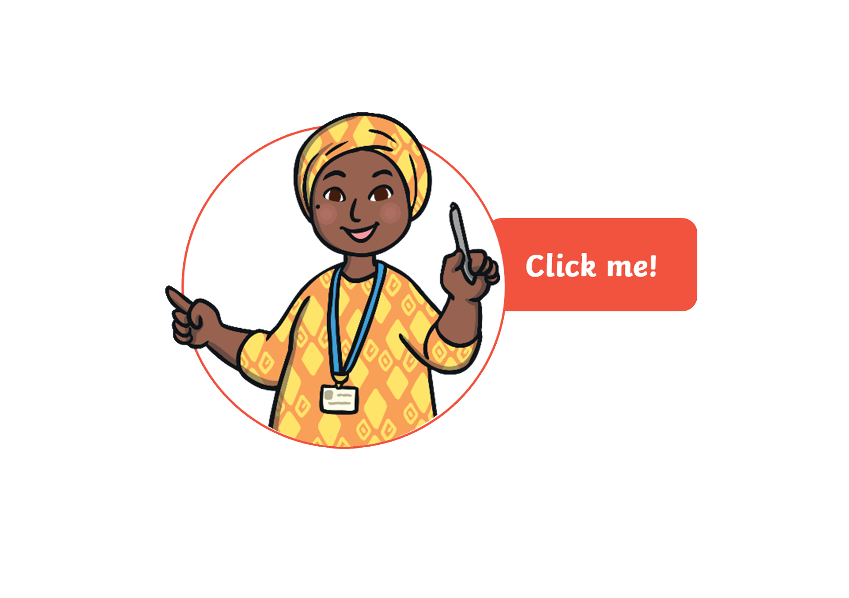 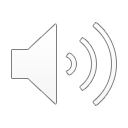 Which shape has just 2 lines of symmetry?
A: A rectangle
B: A circle
C: An equilateral triangle
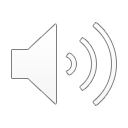 Try again!
Back
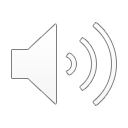 Correct!
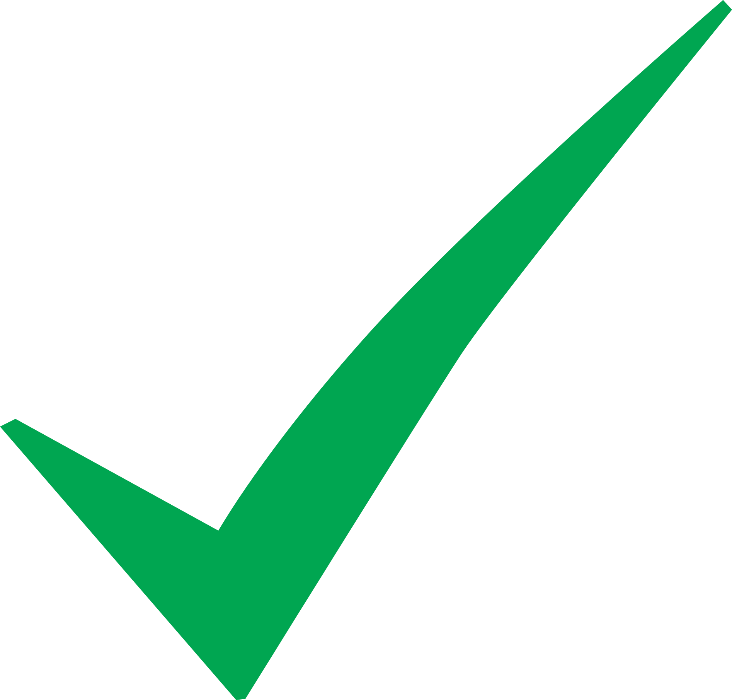 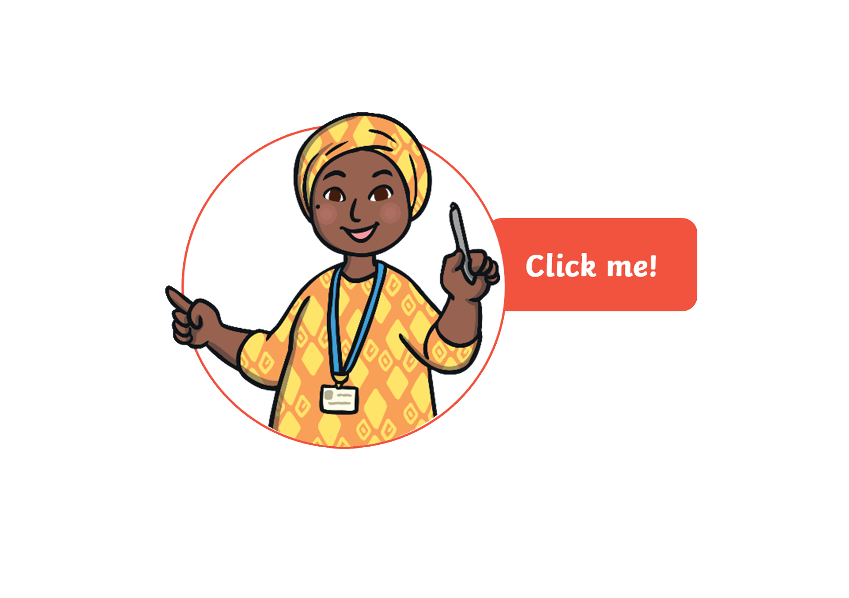 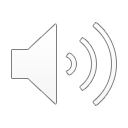 Which of these statements is false?
A: A rectangle has 4 lines of symmetry
B: An isosceles triangle has one line of symmetry
C: A square has 4 lines of symmetry
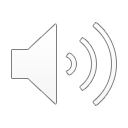 Try again!
Back
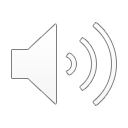 Correct!
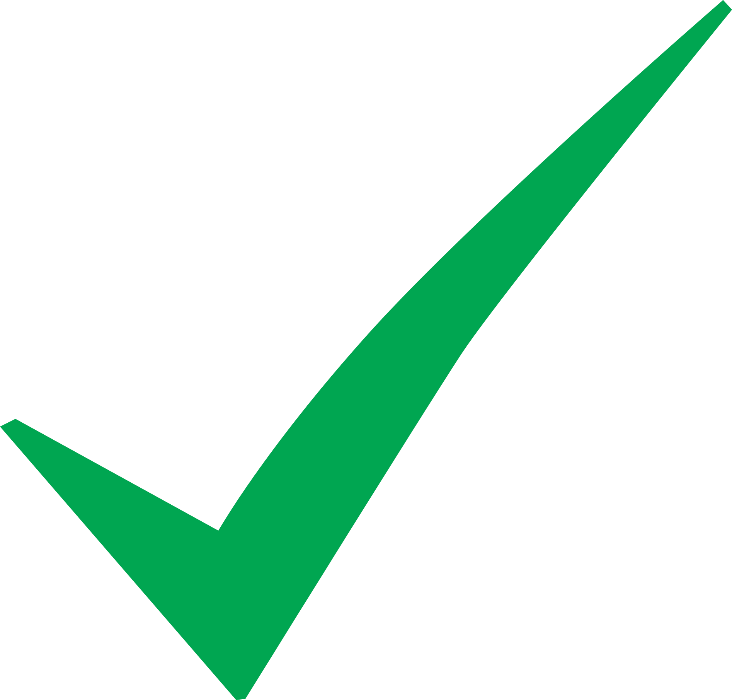 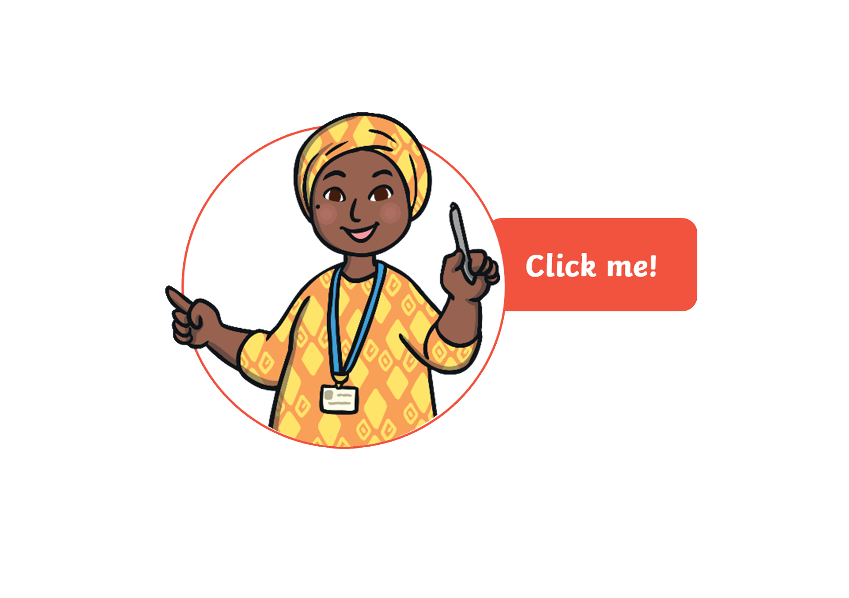 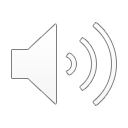 Which shape has an infinite amount of lines of symmetry?
A: A circle
B: A rectangle
C: A scalene triangle
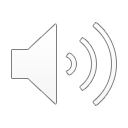 Try again!
Back
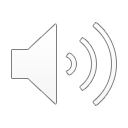 Correct!
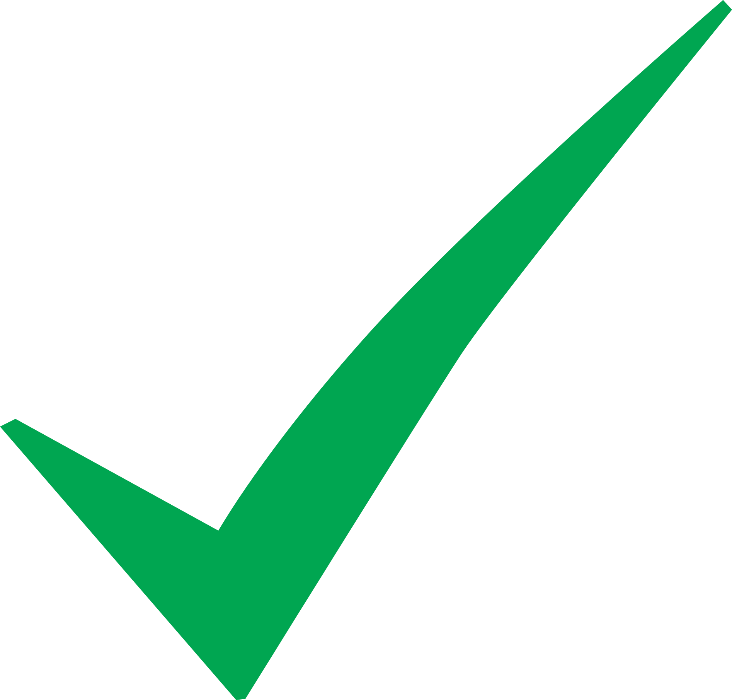